CSE 332:Hash Tables
Hunter Zahn (for Richard Anderson)
Spring 2016
UW CSE 332, Spring 2016
1
Announcements
UW CSE 332, Spring 2016
2
AVL find, insert, delete:  O(log n)
Suppose (unique) keys between 0 and 1000.
Can we do better than O(log n)?
UW CSE 332, Spring 2016
3
[Speaker Notes: Just use an array]
Arrays for Dictionaries
Now suppose keys are first, last names
how big is the key space?


But keyspace is sparsely populated
<105 active students
UW CSE 332, Spring 2016
4
[Speaker Notes: Map the]
Hash Tables
Map keys to a smaller array called a hash table
via a hash function h(K)
Find, insert, delete: O(1) on average!
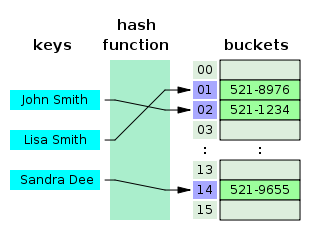 hash table
UW CSE 332, Spring 2016
5
Simple Integer Hash Functions
key space K = integers
TableSize = 10

h(K) = 

Insert: 7, 18, 41, 34
K mod 10   ( K % 10)
UW CSE 332, Spring 2016
6
Simple Integer Hash Functions
key space K = integers
TableSize = 7

h(K) = K % 7

Insert: 7, 18, 41, 34
7
18
41,34
UW CSE 332, Spring 2016
7
Aside: Properties of Mod
To keep hashed values within the size of the table, we will generally do:
h(K) = function(K) % TableSize
(In the previous examples, function(K) = K.)

Useful properties of mod:
(a + b) % c = [(a % c) + (b % c)] % c
(a b) % c = [(a % c) (b % c)] % c
a % c = b % c  → (a – b) % c = 0
Show 24 +/* 57 = 4 +/ 7
UW CSE 332, Spring 2016
8
[Speaker Notes: E.g., 80 mod 7?  80 = 70 + 10  -> 0 + 3
81 mod 7?  81 = 9 * 9 -> 2 * 2]
String Hash Functions?
What’s a good hash function for a string?
UW CSE 332, Spring 2016
9
[Speaker Notes: 3) Takes the position of each character into account, like with a positional number system.
[s0 + s1*37 + s2*37^2+s3*37^3]]
Some String Hash Functions
key space = strings
    K = s0 s1 s2 … s m-1 (where si are chars:  si  [0, 128])

h(K) = s0 % TableSize
  
h(K) =                % TableSize

h(K) =                     % TableSize
spot, post, stop
[s0 + s137 + s2372+s3373…]
UW CSE 332, Spring 2016
10
[Speaker Notes: 3) Takes the position of each character into account, like with a positional number system.
[s0 + s1*37 + s2*37^2+s3*37^3]]
Hash Function Desiderata
What are good properties for a hash function?
Fast to compute
Minimal collisions
Good spread (avoids
  primary clustering…)
UW CSE 332, Spring 2016
11
Designing Hash Functions
Often based on modular hashing:
                            h(K) = f(K) % P
P is typically the TableSize

P is often chosen to be prime:
Reduces likelihood of collisions due to patterns in data
Is useful for guarantees on certain hashing strategies (as we’ll see)

But what would be a more convenient value of P?
UW CSE 332, Spring 2016
12
A Fancier Hash Function
Some experimental results indicate that modular hash functions with prime tables sizes are not ideal. 
Lots of better solutions, e.g.,

jenkinsOneAtATimeHash(String key, int keyLength) { 
	hash = 0; 
	for (i = 0; i < key_len; i++) { 
		hash += key[i]; 
		hash += (hash << 10); 
		hash ^= (hash >> 6); 
	} 
	hash += (hash << 3); 
	hash ^= (hash >> 11); 
	hash += (hash << 15); 

	return hash % TableSize; 
}
UW CSE 332, Spring 2016
13
Collision Resolution
Collision: when two keys map to the same location in the hash table.  
How handle this?
Separate chaining
Open addressing
UW CSE 332, Spring 2016
14
Separate Chaining
Insert:
10
22
107
12
42
All keys that map to the same hash value are kept in a list (or “bucket”).
Find(42)Find(16)
Findmax()
What is a bucket? - LL, handle like a splay tree, insert at front, - or any other dictionary. (BST, hash)
UW CSE 332, Spring 2016
15
Analysis of Separate Chaining
10
42
86
12
22
/
/
/
The load factor, , of a hash table is
         l = average # of elems per bucket

/2
UW CSE 332, Spring 2016
16
1
Analysis of Separate Chaining
The load factor, , of a hash table is
         l = average # of elems per bucket



Average cost of:
Unsuccessful find?
	
Successful find?

Insert?

/2
UW CSE 332, Spring 2016
17
1
Alternative: Use Empty Space in  the Table
Insert:
38
19
8
109
10
8
109
Find(8)Find(29)
10
Indicate tableSize, hash!
Could have bad hash that puts everything in same place.
But, even without that, can have clustering effect.
Try h(K).
If full, try h(K)+1.
If full, try h(K)+2.
If full, try h(K)+3.
Etc…
38
19
UW CSE 332, Spring 2016
18
Open Addressing
The approach on the previous slide is an example of 
open addressing:
After a collision, try “next” spot.  If there’s another collision, try another, etc.  

Finding the next available spot is called probing:
0th probe =  h(k) % TableSize
1th probe = (h(k) + f(1)) % TableSize
2th probe = (h(k) + f(2)) % TableSize 
   . . .
ith probe = (h(k) + f(i)) % TableSize 
f(i) is the probing function.  We’ll look at a few…
UW CSE 332, Spring 2016
19
[Speaker Notes: Add a function of I to the original hash value to resolve the collision.
Primary clustering – we notice this effect in the previous slide.
Any key that hashes into the cluster 1) will require several attempts to resolve collision and 2) will then add to the cluster. (Both 1 and 2 are bad)]
Linear Probing
f(i) = i
Probe sequence:
   0th probe =  h(K) % TableSize
	1th probe = (h(K) + 1) % TableSize
	2th probe = (h(K) + 2) % TableSize 
	. . .
	ith probe = (h(K) + i) % TableSize
Go back to earlier slide to discuss primary clustering
UW CSE 332, Spring 2016
20
[Speaker Notes: Add a function of I to the original hash value to resolve the collision.
Primary clustering – we notice this effect in the previous slide.
Any key that hashes into the cluster 1) will require several attempts to resolve collision and 2) will then add to the cluster. (Both 1 and 2 are bad)]
Linear Probing
Insert:
38
19
8
109
10
8
109
10
Try h(K)
If full, try h(K)+1.
If full, try h(K)+2.
If full, try h(K)+3.
Etc…
38
19
UW CSE 332, Spring 2016
21
Linear Probing – Clustering
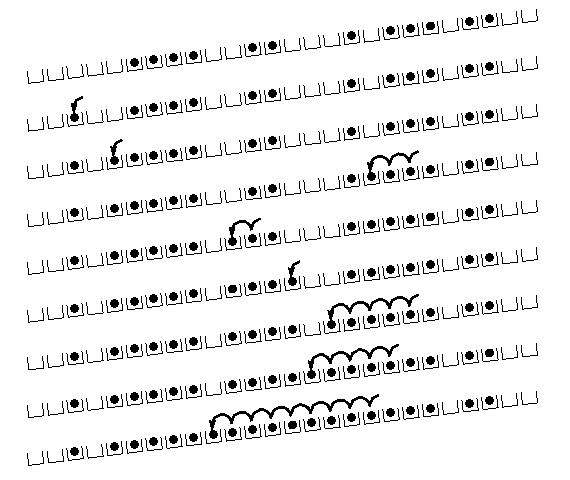 no collision
collision in 
small cluster
no collision
collision in 
large cluster
UW CSE 332, Spring 2016
[R. Sedgewick]
22
Math complex b/c of clustering
Analysis of Linear Probing
For any  < 1, linear probing will find an empty slot
Expected # of probes (for large table sizes)
unsuccessful search:


successful search:


Linear probing suffers from primary clustering
Performance quickly degrades for  > 1/2
Probes = 2.5 for  = 0.5
Probes = 50.5 for  = 0.9
Also insertions
UW CSE 332, Spring 2016
23
[Speaker Notes: There’s some really nasty math that shows that (because of things like primary clustering), each successful search w/linear probing costs… 
That’s 2.5 probes per unsuccessful search for lambda = 0.5.
50.5 comparisons for lambda = 0.9
We don’t want to let lambda get above 1/2 for linear probing.]
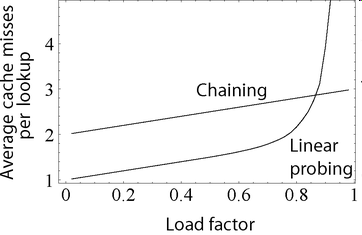 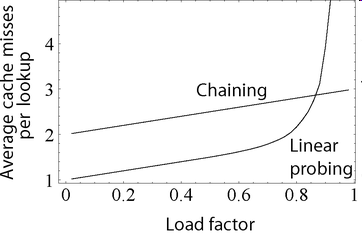 UW CSE 332, Spring 2016
24
Quadratic Probing
Less likely to encounter Primary Clustering
f(i) = i2

Probe sequence:
   0th probe =  h(K) % TableSize
	1th probe = (h(K) + 1) % TableSize
	2th probe = (h(K) + 4) % TableSize 
	3th probe = (h(K) + 9) % TableSize
	. . .
	ith probe = (h(K) + i2) % TableSize
UW CSE 332, Spring 2016
25
[Speaker Notes: Add a function of I to the original hash value to resolve the collision.
Less likely to encounter primary clustering, but could run into secondary clustering.
Although keys that hash to the same initial location will still use the same sequence of probes (and conflict with each other).
How big to make hash table? Lambda = ½, (hash table is twice as big as the number of elements expected.)
Note: (i +1)2 – i2 = 2i + 1  Thus, to get to the NEXT step, you can add 2* current value of i plus one.]
Quadratic Probing Example
49 + 1
79 + 1
Insert: 
89
18
49
58
79
58 + 4
79 + 4
18
58 + 0
49 + 0
58 + 1
79 + 0
89
UW CSE 332, Spring 2016
26
Another Quadratic Probing Example
0
1
2
3
4
5
6
TableSize = 7
h(K) = K % 7

insert(76)   76 % 7 =6
insert(40)   40 % 7 =5
insert(48)   48 % 7 =6
insert(5)       5 % 7 =5
insert(55)   55 % 7 =6
insert(47)   47 % 7 =5
48
5
55
40
76
47 never finds spot! 
i%7 can only be 0,1,2,3,4,5,6, 
so i2%7 can only be 0,1,4,9,15,25,36  0,1,4,2,1,4,1
so 47 can only go to 5,6,2,0,6,2,6
UW CSE 332, Spring 2016
27
[Speaker Notes: And, it works reasonably well.

Here it does fine until the table is more than half full.

Let’s take a closer look at what happens when the table is half full.]
Quadratic Probing:Success guarantee for  < ½
Assertion #1: If T = TableSize is prime and  < ½, then quadratic probing will find an empty slot in  T/2 probes

Assertion #2: For prime T and all 0  i,j  T/2 
and i  j,
		(h(K) + i2) % T  (h(K) + j2) % T

Assertion #3: Assertion #2 proves assertion #1.
UW CSE 332, Spring 2016
28
[Speaker Notes: Well, we can guarantee that this succeeds for loads under 1/2.

And, in fact, for large tables it _usually_ succeeds as long as we’re not close to 1.

But, it’s not guaranteed!]
Quadratic Probing:Success guarantee for  < ½
We can prove assertion #2 by contradiction. 
Suppose that for some i  j, 0  i,j  T/2 , prime T:
		(h(K) + i2) % T = (h(K) + j2) % T
Since T is prime, it must be that one of these terms is zero or T.
But how can i +/- j = 0 or i +/- j = size when i  j and i,j  size/2?
UW CSE 332, Spring 2016
29
[Speaker Notes: Well, we can guarantee that this succeeds for loads under 1/2.

And, in fact, for large tables it _usually_ succeeds as long as we’re not close to 1.

But, it’s not guaranteed!]
Quadratic Probing: Properties
For any  < ½, quadratic probing will find an empty slot; for bigger , quadratic probing may find a slot.

Quadratic probing does not suffer from primary clustering: keys hashing to the same area is ok

But what about keys that hash to the same slot?
Secondary Clustering!
Secondary clustering.
Not obvious from looking at table.
UW CSE 332, Spring 2016
30
multiple keys hashed to the same spot all follow the same probe sequence.
[Speaker Notes: At lambda = 1/2 about 1.5 probes per successful search

That’s actually pretty close to perfect… but there are two problems.
First, we might fail if the load factor is above 1/2.

Second, quadratic probing still suffers from secondary clustering. That’s where multiple keys hashed to the same spot all follow the same probe sequence.

How can we solve that?]
Probe sequence depends on k – for orig location AND for resolving collisions
Double Hashing
Idea: given two different (good) hash functions h(K) and g(K), it is unlikely for two keys to collide with both of them.

So…let’s try probing with a second hash function:

f(i) = i * g(K) 
Probe sequence:
   0th probe =  h(K) % TableSize
	1th probe = (h(K) + g(K)) % TableSize
	2th probe = (h(K) + 2*g(K)) % TableSize 
	3th probe = (h(K) + 3*g(K)) % TableSize
	. . .
	ith probe = (h(K) + i*g(K)) % TableSize
g(k) should not evaluate to 0
UW CSE 332, Spring 2016
31
[Speaker Notes: So the probe sequence is a function of the key in two different ways – for the original starting location (h(k) AND for the amount of offset you move out each time you have a collision (g(k)).  (as opposed to both linear probing and quadratic probing where the offset is independent of the key)
** In choosing g care must be taken so that  it never evaluates to 0.
A good choice for g is to choose a prime R < TableSIze and let g(k) = R – (k mod R).
Double Hashing is Safe for  < 1]
Double Hashing Example
0
TableSize = 7
h(K) = K % 7
g(K) = 5 – (K % 5)
1
2
Insert(76)  76 % 7 = 6  and  5 - 76 % 5 =
Insert(93)  93 % 7 = 2  and  5 - 93 % 5 =
Insert(40)  40 % 7 = 5  and  5 - 40 % 5 = 
Insert(47)  47 % 7 = 5  and  5 - 47 % 5 =
Insert(10)  10 % 7 = 3  and  5 - 10 % 5 =
Insert(55)  55 % 7 = 6  and  5 - 55 % 5 =
3
4
5
6
UW CSE 332, Spring 2016
32
Another Example of Double Hashing
Hash Functions:
   T = TableSize = 10
   h(K) = K % T
   g(K) = 1 + (K/T) % (T-1)
Insert these values into the hash table in this order.  Resolve any collisions with double hashing:
13
28
33
147
43
UW CSE 332, Spring 2016
33
Analysis of Double Hashing
Double hashing is safe for l < 1 for this case:
h(k) = k % p
g(k) = q – (k % q) 
2 < q < p,  and p, q are primes
Expected # of probes (for large table sizes)
unsuccessful search:


successful search:
34
Deletion in Separate Chaining
How do we delete an element with separate chaining?
UW CSE 332, Spring 2016
35
0
1
2
16
3
23
4
59
5
6
76
Deletion in Open Addressing
h(k) = k % 7
Linear probing

Delete(23)
Find(59)
Insert(30)
Need to keep track of deleted items... leave a “marker”
Can you keep track of first empty slot and 
copy back into it? No! The place you’re copying 
from may be part of some other probe chain.
UW CSE 332, Spring 2016
36
Rehashing
When the table gets too full, create a bigger table (usually 2x as large) and hash all the items from the original table into the new table.

When to rehash?
Separate chaining: full ( = 1)
Open addressing: half full ( = 0.5)
When an insertion fails
Some other threshold
Cost of a single rehashing?
O(N) but infrequent
UW CSE 332, Spring 2016
37
[Speaker Notes: Go through old hash table, ignoring items marked deleted
Recompute hash value for each non-deleted key and put the item in new position in new table
Cannot just copy data from old table because the bigger table has a new hash function

Running time?? O(N) – but infrequent. But Not good for real-time safety critical applications]
Rehashing Picture
Starting with table of size 2, double when load factor > 1.
hashes
rehashes
1    2   3    4   5    6   7    8  9   10  11 12 13 14  15  16 17 18  19 20  21 23 24  25
UW CSE 332, Spring 2016
38
Amortized Analysis of Rehashing
Cost of inserting n keys is < 3n
suppose 2k + 1 < n < 2k+1
Hashes = n
Rehashes = 2 + 22 + … + 2k = 2k+1 – 2
Total = n + 2k+1 – 2 < 3n
Example
n = 33, Total = 33 + 64 –2 = 95 < 99
UW CSE 332, Spring 2016
39
Equal objects must hash the same
The Java library (and your project hash table) make a very important assumption that clients must satisfy…
	      If c.compare(a,b) == 0, then we require
           h.hash(a) == h.hash(b)
If you ever override equals
You need to override hashCode also in a consistent way
See CoreJava book, Chapter 5 for other "gotchas" with equals
UW CSE 332, Spring 2016
40
Hashing Summary
Hashing is one of the most important data structures.
Hashing has many applications where operations are limited to find, insert, and delete.
But what is the cost of doing, e.g., findMin?
Can use:
Separate chaining (easiest)
Open hashing (memory conservation, no linked list management)
Java uses separate chaining
Rehashing has good amortized complexity.
Also has a big data version to minimize disk accesses: extendible hashing.  (See book.)
UW CSE 332, Spring 2016
41
Terminology Alert!
We (and the book) use the terms
“chaining” or “separate chaining”
“open addressing”

Very confusingly
“open hashing” is a synonym for “chaining”
“closed hashing” is a synonym for “open addressing”
UW CSE 332, Spring 2016
42
Hashing vs. AVL Trees
Advantages of Hash Tables



Advantages of AVL Trees
UW CSE 332, Spring 2016
43